CSE 121
Elba Garza
Winter 2023
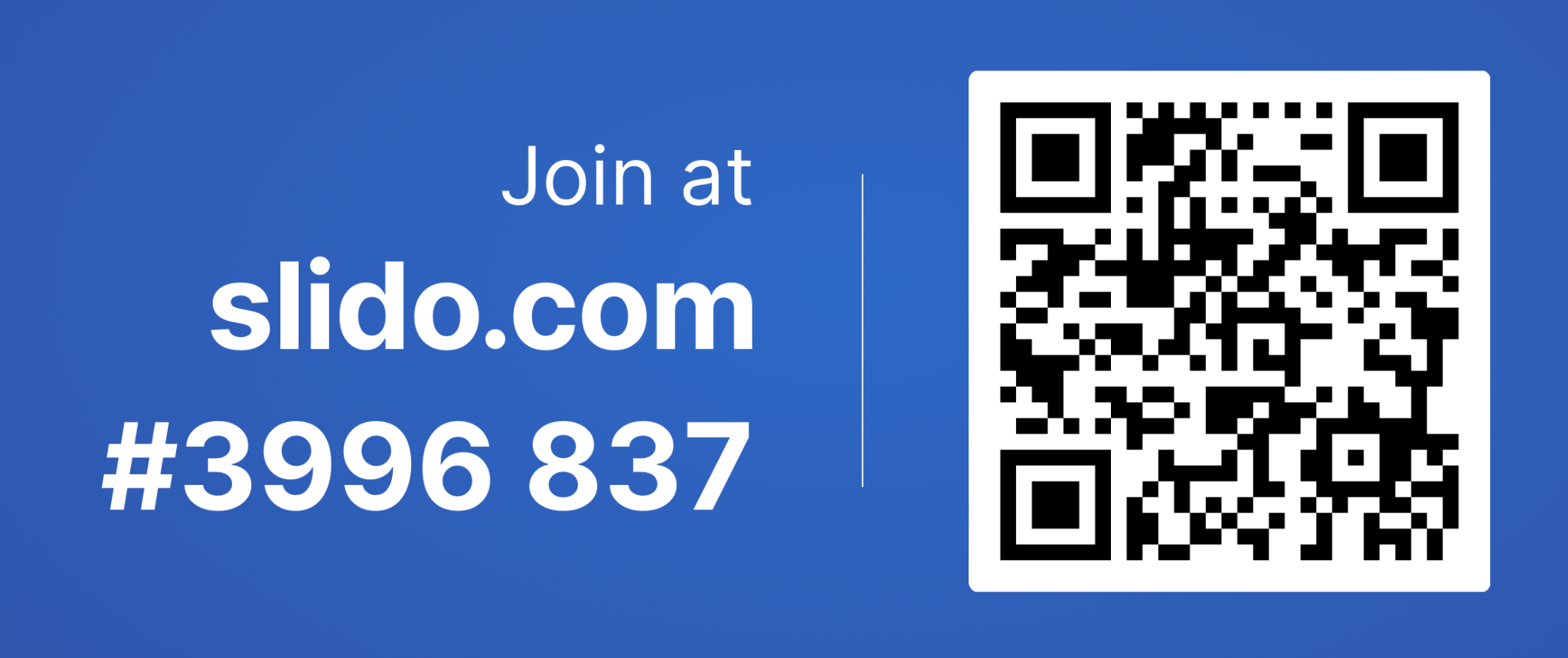 Music: Old 45’s - Chromeo
Announcements, Reminders
Creative Project 1 releasing soon; Due January 24th by 11:59 PM
Quiz 0: Tuesday, January 24th during section. Bring laptops!
Resubmission form for R0 releasing tomorrow, also due January 24th by 11:59 PM
Lesson 4 - Winter 2023
‹#›
Last Time
Variables
Container that stores a specific data type
Must declare & initialize!
Manipulate, modify, reuse ♻
Strings
Sequence of characters treated as one, yet can be indexed as individual parts
char, represents a single character
// declare AND initialize
int version = 5;
String myString = “foobar”;
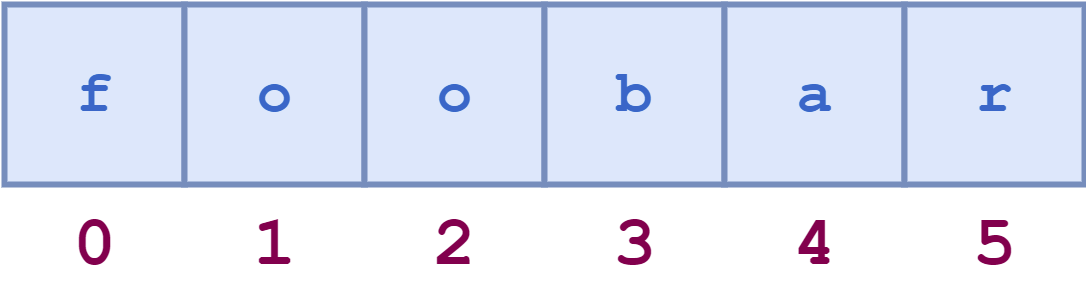 Lesson 4 - Winter 2023
‹#›
Last Time
String myString = “foobar”;
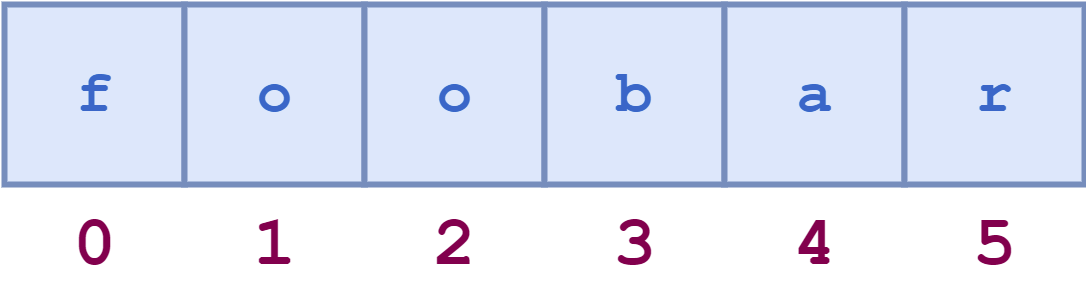 String Methods
Examples:
length(): returns number of characters in String
charAt(int): returns char at a specific index (int) of String
indexOf(char/String): returns int index position of char/String
Methods do not modify the String variable they’re called upon. Rather, you simply receive information!
Lesson 4 - Winter 2023
‹#›
Plan for Today
For loops
Parts of a for loop statement
Incrementing/Decrementing update in a for loop
Usage of for loops: definite vs. unknown
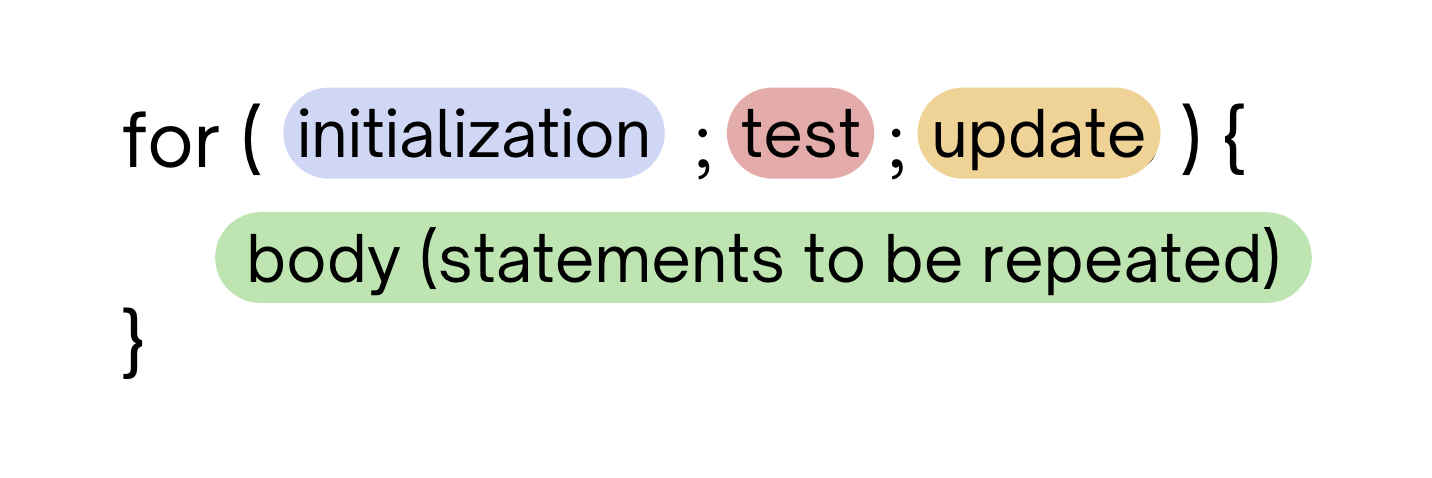 Lesson 4 - Winter 2023
‹#›